Institutionelle Förderung/Projektförderung- What does that mean?
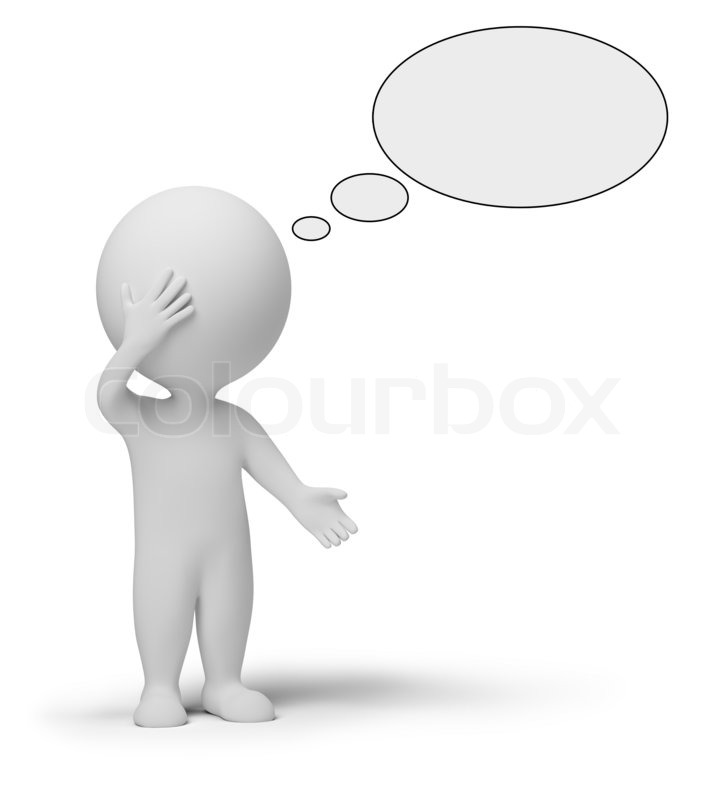 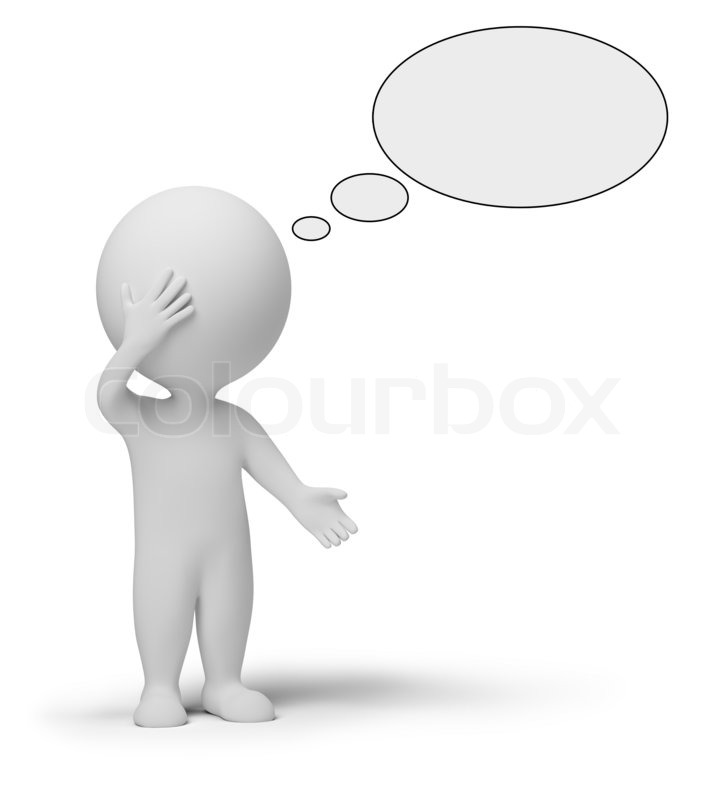 3. Dezember 2022
Referat 23 Landeskirchenamt
My Goal for today
3. Dezember 2022
Referat 23 Landeskirchenamt
At the end of my presentation I would like you to know:
What kind of support you can get from the Landeskirche.

What are the different steps you have to follow to apply for the support.

What do you have to do after you have received the support.
3. Dezember 2022
Referat 23 Landeskirchenamt
Requirements for getting the support (at least one must be met)
Membership of the International Conference of Christian Churches within the Evangelical-Lutheran Church of Hanover (Internationale Konferenz Christlicher Gemeinden im Bereich der Evangelisch-lutherischen Landeskirche Hannovers; IKCG)
Membership of the Council of Christian Churches in Lower Saxony (Arbeitsgemeinschaft christlicher Kirchen in Niedersachsen; ACKN), or else membership of a local ACK
3. Dezember 2022
Referat 23 Landeskirchenamt
Funding Principles
The following apply: The Grant Allocation Guidelines of the Evangelical-Lutheran Church of Hanover, dated 01.08.2009, with the General Ancillary Provisions on Grants for the Promotion of Projects, or else the General Ancillary Provisions on Grants for Institutional Funding. (More information in I. 3.2., or else II. 3.2.)
Applications are processed in the order in which they are received.
Grants are awarded on the condition that the budgetary means are available. Therefore, the grant allocated may be smaller than the figure for which the application was submitted.
3. Dezember 2022
Referat 23 Landeskirchenamt
Grants for the Promotion of ProjectsProjects Eligible for Grants
Co-operation projects between congregations within the regional Church of Hanover and migrant churches, or else between migrant congregations. 
Grants for training courses or consultations for individual churches
Support for individual churches in difficulties
3. Dezember 2022
Referat 23 Landeskirchenamt
[Speaker Notes: Beispiele geben und darauf hinweisen, dass wir darauf stärker achten]
Principles of Project Funding
A self-contribution, of 20% minimum, is expected (excepting the case of emergency relief).
The maximum funding is 3,000.00 € per project.
There is no limit on the maximum number of applications per single applicant.
Projects abroad will not be funded.
3. Dezember 2022
Referat 23 Landeskirchenamt
Application
The application must be made no later than four weeks before the start of the project.
Alongside the application, the Church Office requires the following documents:
the form “Antrag für Projektförderung” (Application for Project Funding), which must be completed. 
the form “Kosten- und Finanzierungsplan” (Costs Projection and Financing Plan), which must be completed. 
further details about the event or project (the programme et al.), for which the applicant may select a suitable form of their own choice.
3. Dezember 2022
Referat 23 Landeskirchenamt
[Speaker Notes: Hier zeige ich die entsprechenden Formulare]
Proof of Expenditure
Financial Statement
For the statement, a record of all income and expenditure is to be made in accordance with the structure outlined in the approved costs projection and financing plan. To this end, the format submitted by the applicant when presenting the costs projection and financing plan, as part of the application, should be used. Copies of the proof of expenditure are to be presented to the Church Office (Landeskirchenamt) upon request.
Expenses for which there was no estimate in the costs projection and financing plan, cannot be accepted retrospectively.
Likewise, one’s own resources, as specified in the costs projection and financing plan, are to be included.
3. Dezember 2022
Referat 23 Landeskirchenamt
[Speaker Notes: Hier darauf aufmerksam machen, dass wir diese im nächsten Jahr wahrscheinlich mit anfordern werden]
Factual Report
The factual report is to include details relating to the activities undertaken, as well as the results achieved.
3. Dezember 2022
Referat 23 Landeskirchenamt
[Speaker Notes: Den neuen Abschlussbericht zeigen]
Institutional Funding
Institutions Eligible for Grants
Migrant churches within the district of the Evangelical-Lutheran Church of Hanover
Type of Funding
General grant for the congregation and its ministry of 500,00 € per financial year
3. Dezember 2022
Referat 23 Landeskirchenamt
Application
The informal application for a grant for the church's ministry should be sent early in the year, if possible.
Along with the application, the Church Office requires the following documents:
the form “Antrag für institutionelle Förderung” (Application for Institutional Funding), which must be completed 
the previous year's annual financial statement (income and expenditure)
the budget (expected income and expenditure) for the year in which the application is made.
3. Dezember 2022
Referat 23 Landeskirchenamt
[Speaker Notes: Formular zeigen]
Financial Statement
By 30.06. of the following year, at the latest, an annual financial statement must be presented detailing the income and expenditure of the year in which the application was made. It is only upon receipt of this by the Church Office that an applicant may apply for resources in the following financial year.
3. Dezember 2022
Referat 23 Landeskirchenamt
Where to get the all the information and the forms?
https://www.landeskirche-hannovers.de/evlka-de/wir-fuer-sie/erleben/kirche-weltweit/international
03.07.2021
Referat 23 Landeskirchenamt
Please don‘t hesitate to contact us: 
Christian Großmann, Sachgebietsleiter im Referat 23 Mission, Ökumene und Religionen im Landeskirchenamt der Evangelisch-lutherischen Landeskirche HannoversRote Reihe 6, 30169 Hannover, Tel.: 0511-1241-778, Fax: 0511-1241-757E-Mail: christian.grossmann@evlka.de
Hannelore Gerstenkorn, Sachbearbeiterin im Referat 23 Mission, Ökumene und Religionen im Landeskirchenamt der Evangelisch-lutherischen Landeskirche HannoversRote Reihe 6, 30169 Hannover, Tel.: 0511-1241-392, Fax: 0511-1241-757E-Mail: hannelore.gerstenkorn@evlka.de
Lars-Torsten Nolte, Referent für Kirche in Europa, Migration und Integration und Kinderhilfe Tschernobyl im Haus kirchlicher Dienste, Archivstr. 3,  30169 Hannover, Tel.: 0511 1241-689, Fax: 0511 1241-941, E-Mail: lars-torsten.nolte@evlka.de
Dr. Michael Wohlers, Pastor, Projektkoordinator, Projekt Zusammenarbeit mit Gemeinden anderer Sprache und Herkunft im Haus kirchlicher Dienste, Archivstr. 3,  30169 Hannover, Tel.: 0511 1241-478, Fax: 0511 1241-941, E-Mail: michael.wohlers@evlka.de
3. Dezember 2022
Referat 23 Landeskirchenamt
Thank you for your attention!
3. Dezember 2022
Referat 23 Landeskirchenamt